Рафальська М.С. 
Щебетун Д.О.
Перспективи українських виробників молчної продукції на європейских ринках.
Розвиток українського ринку молока і молочної продукції відбувається в руслі загальносвітових тенденцій.
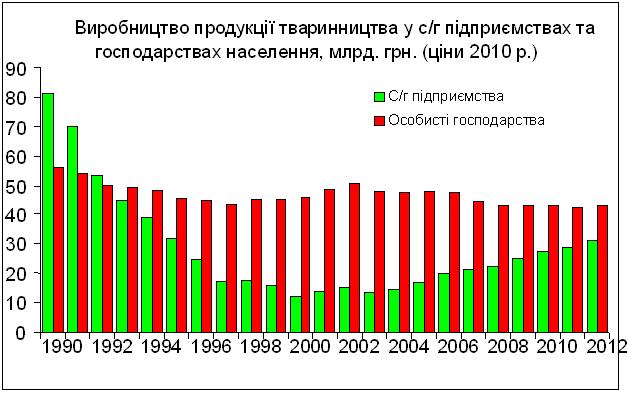 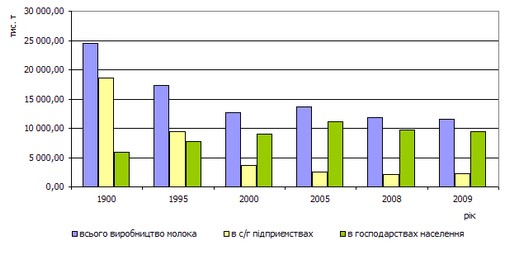 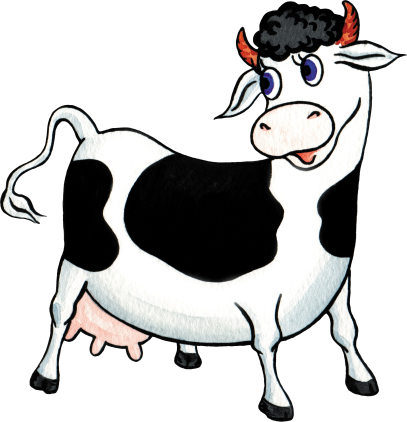 Чисельність поголів'я корів за 1990-2009 рр. в усіх категоріях господарств скоротилася з 8378 тис. до 2758 тис. голів (або на 67%).
Обсяги виробництва молока в Україні з 1990 року до 2009 року скоротилися більш ніж у два рази (з 24,5 млн. т в 1990 р. до 11,6 млн. т в 2009 році).
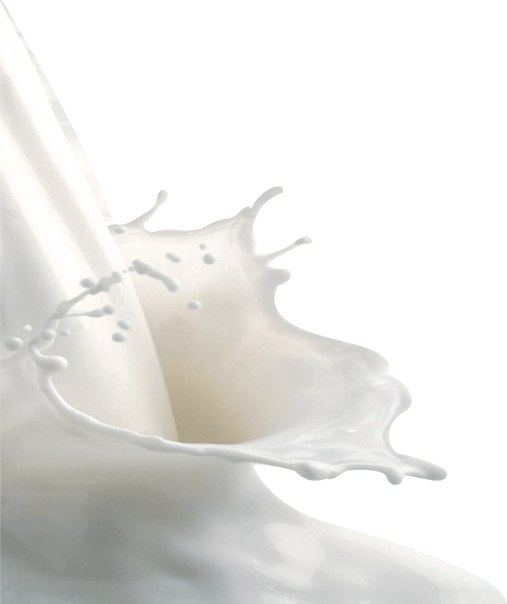 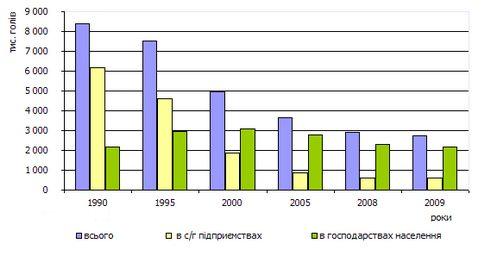 У 2013-му році в Україні виробили 11,5 млн. тонн молока, що дало їй змогу зайняти п’яте місце після країн ЄС, Індії, США та Китаю.
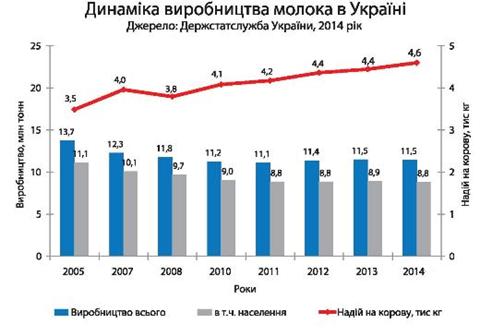 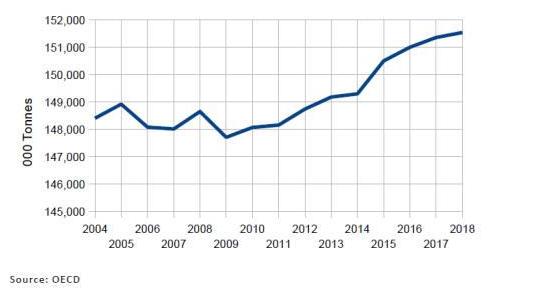 Населення планети щороку зростає майже на 80 млн. осіб.  Відтак ємність ринку молочної продукції збільшується щонайменше на 20 млн. т.  Згідно з даними Євростату споживання молочної продукції у Європі буде різко збільшуватися з 149,2 млн. тонн у 2014 році до 151,5 млн. тонн у 2018 році.
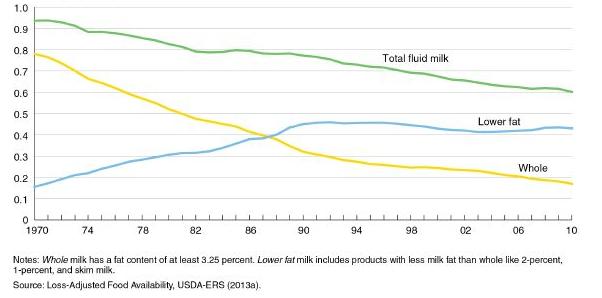 На тлі світових тенденцій харчування споживання молочної продукції з високою жирністю скорочується, а з низькою жирністю навпаки підвищується. Це пов’язано з тим, що молочна продукція з високою жирністю містить багато калорій і особи, які слідкують за фігурою відмовляються від її споживання. Але необхідність поживних речовин і вітамінів такої продукції спонукає їх до заміни на молочну продукцію з невисокою жирністю.
Основними проблемами виробників молочної продукції в Україні є:
неадекватна державна підтримка
невизначеність із ринком землі
дорогі кредити
бюрократія та корупція
низька якість продукції
відсутність кваліфікованих кадрів.
Таблиця 1.Виробництво і споживання основних видів молочної продукції в країнах ЄС
Перспективи виходу:
Концентрація на виробництві сиру, сухого молока і масла. 
Виробництво молочної продукції з низькою жирністю. 
Покращення якості продукції
Збільшення поголів’я корів та великої рогатої худоби.
Вивчення досвіду кооперації провідних країн - молочних виробників світу і впровадження цього досвіду в Україні.
Дякуємо за увагу
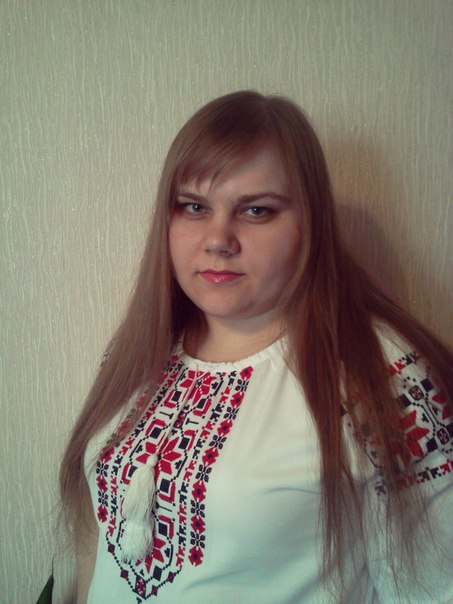 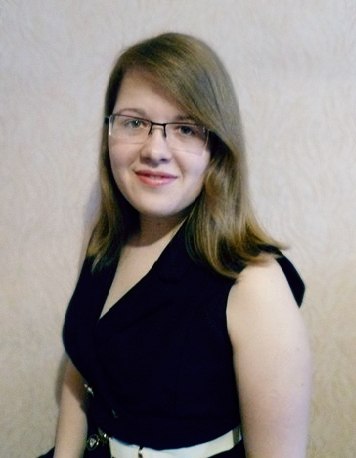